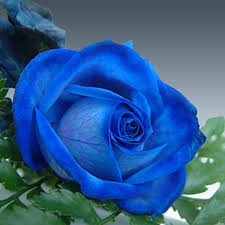 Welcome
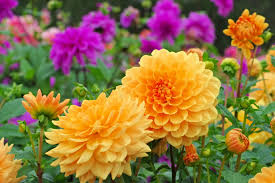 Introduction
NURULLA
Ass: teacher ( ICT )
Shaituta Hossainia Dhakil Madrasha
Karimganj-Kishoreganj
Class : Six
Subject: English  1st Paper
Lesson : 5
Let’s see some picture
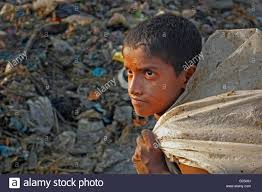 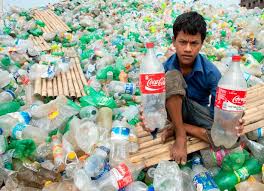 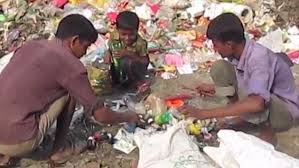 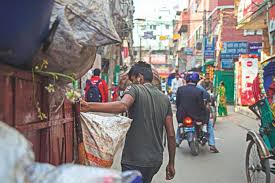 What are you see in this picture?
Rubbish
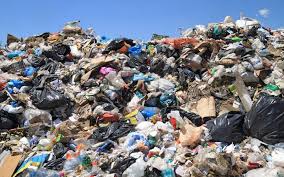 [Speaker Notes: Title of the lesson: Nakshi Kantha]
Plastic
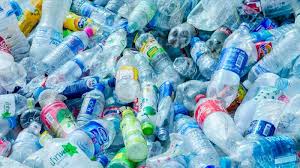 A plastic is a material that can change its shape.
[Speaker Notes: Title of the lesson: Nakshi Kantha]
Lesson Title
Thanks for your work
[Speaker Notes: Title of the lesson: Nakshi Kantha]
Learning Outcomes
After completing the lesson students will be able to……
1.what  time does bulbul wake up?
2. where do the people of Sankar put their rubbish?
3.why does bulbul think that all jobs are important ?
4.what happened when bulbul became sick ?
5.what will you say to bulbul . if you meet him?
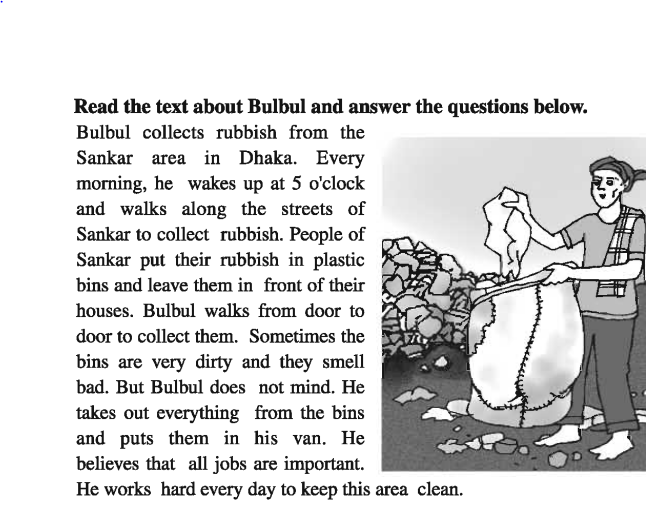 [Speaker Notes: Title of the lesson: Nakshi Kantha]
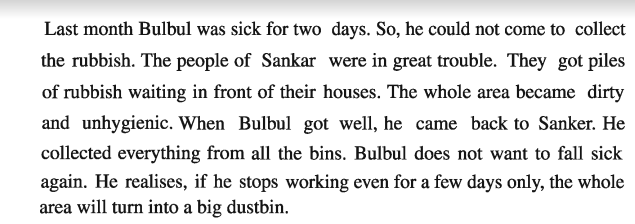 [Speaker Notes: Title of the lesson: Nakshi Kantha]
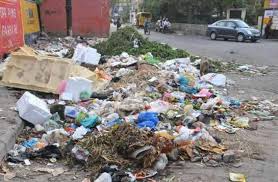 unhygienic
not clean or sanitary.
[Speaker Notes: Title of the lesson: Nakshi Kantha]
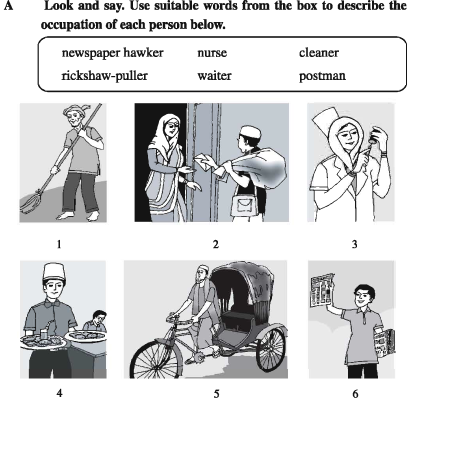 Individual Work
Complete the following sentences with the clues given.
their
jobs
dirty
rubbish
important
plastic
two
1 Bulbul collect   ----------------
2 People of Sankar area put ---------- rubbish in  ---------bins.-
3 Bulbul believes that all    --------   are--------
4 Last month bulbul was sick for   ---------- days.
5 The hole area become    -------
[Speaker Notes: Title of the lesson: Nakshi Kantha]
Home Work
Write 5 sentence “How can you keep yours surroundings clean”.
[Speaker Notes: Title of the lesson: Nakshi Kantha]
Thank you
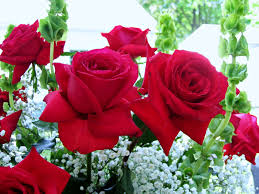 [Speaker Notes: Title of the lesson: Nakshi Kantha]